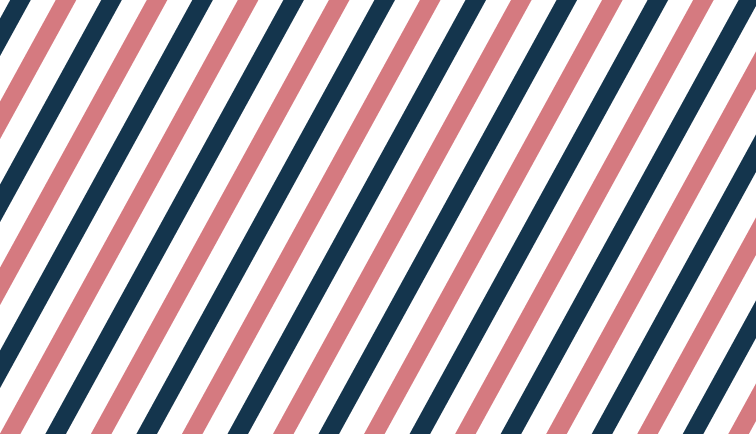 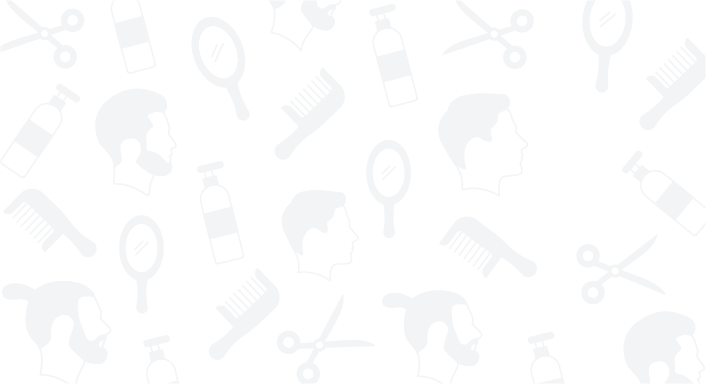 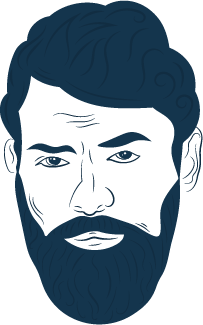 Dave's
BARBERSHOP
5703 Rippin Crescent Apt. 
85, New Tremaine
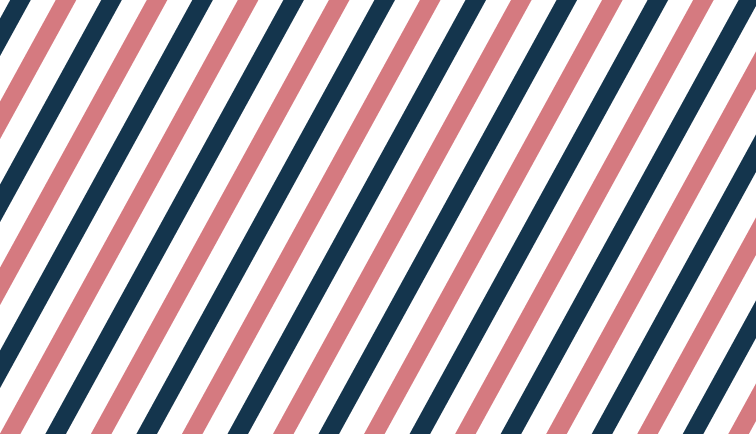 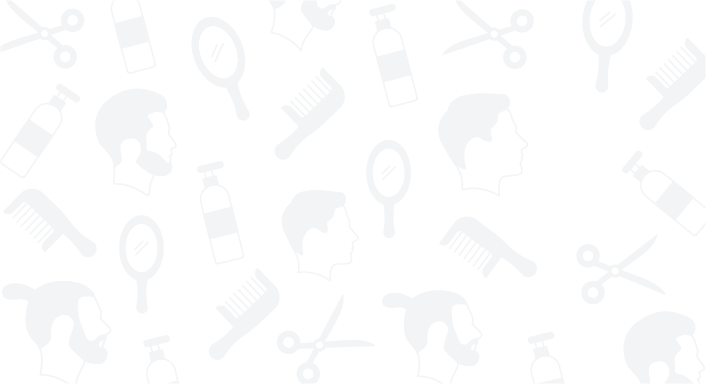 Dave's
P: +1 012-345-6789
S: example.com
E: example@mail.com
BARBERSHOP